«Психологическая характеристика детей с нарушением умственного  развития и особенности их обучения и воспитания».
ПЛАН
1. Понятие.
2. Статистика. 
3. Классификация умственной отсталости.
4. Причины возникновения умственной отсталости.
5. Особенности развития высших психических функций, познавательной деятельности, эмоционально-волевой сферы и личности.
6. Специальные образовательные условия.
7. Литература
Лев Выготский писал:

"Физически - он не может, умственно - он не знает, психически - он не желает. Он бы и мог, и знал, если бы только он хотел; но вся беда в том, что он прежде всего не хочет..!"
Умственная отсталость – это стойкое, необратимое к норме нарушение психического, в первую очередь интеллектуального развития, связанное с органически обусловленным недоразвитием, либо ранним повреждением головного мозга.
Распространенность умственной отсталости
По данным Всемирной организации здравоохранения (ВОЗ), умственная отсталость широко распространена во всем мире и составляет до 3% всего населения.
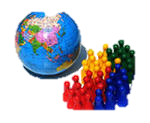 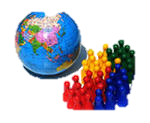 Современная классификация умственной отсталости по степени выраженности нарушения (по МКБ-10)
Причины возникновения умственной отсталости
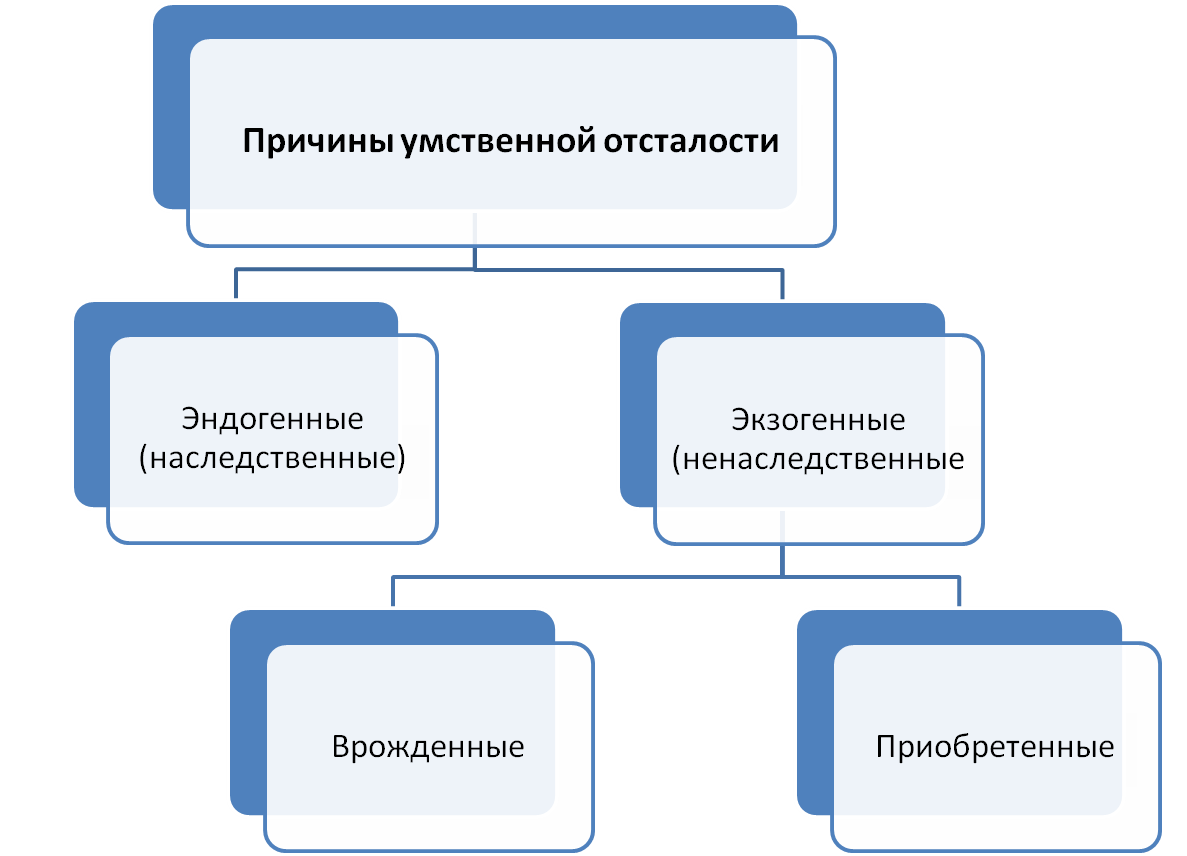 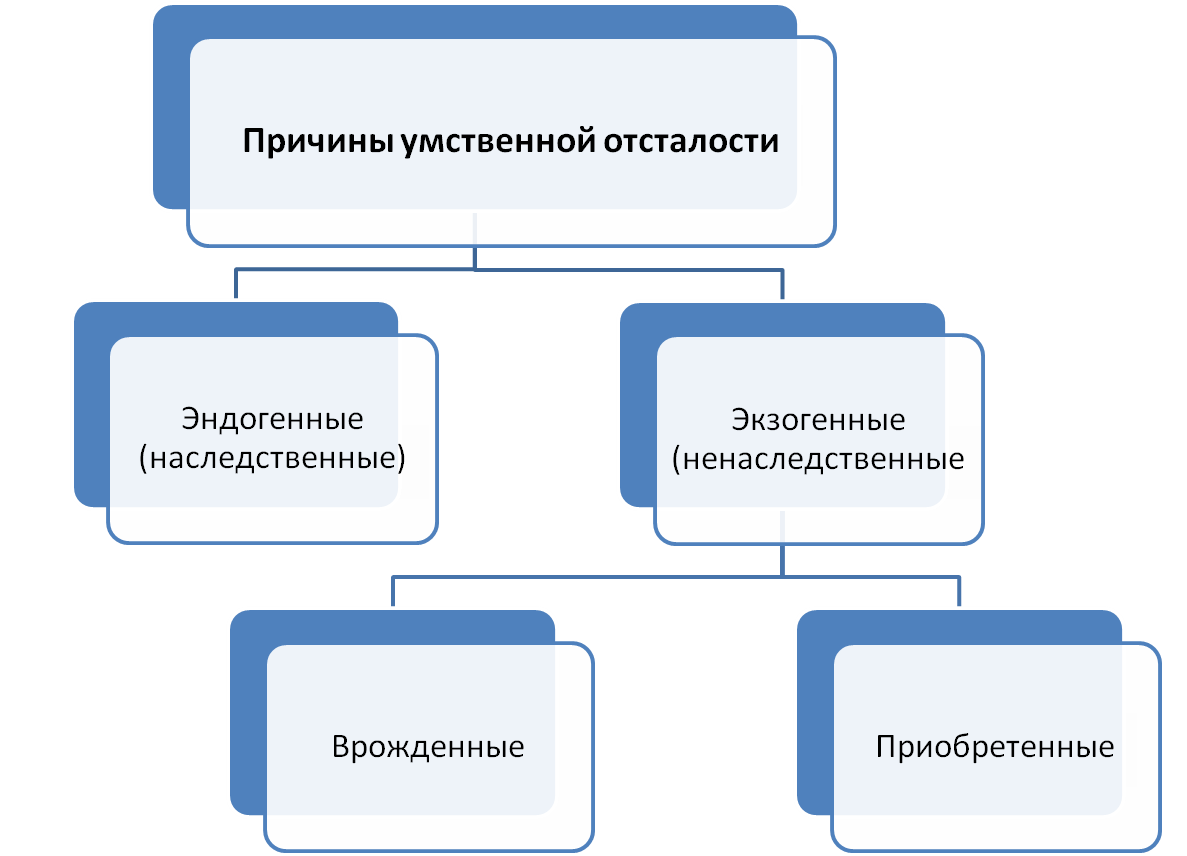 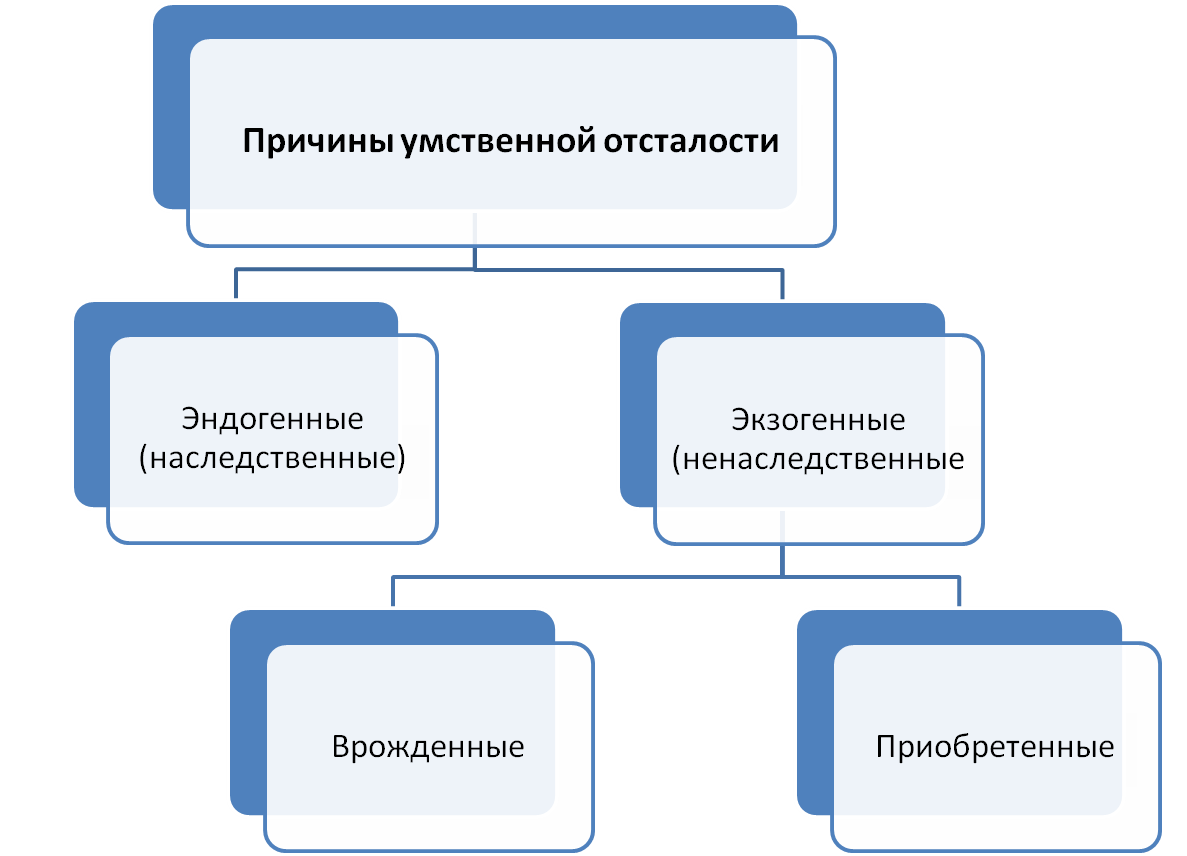 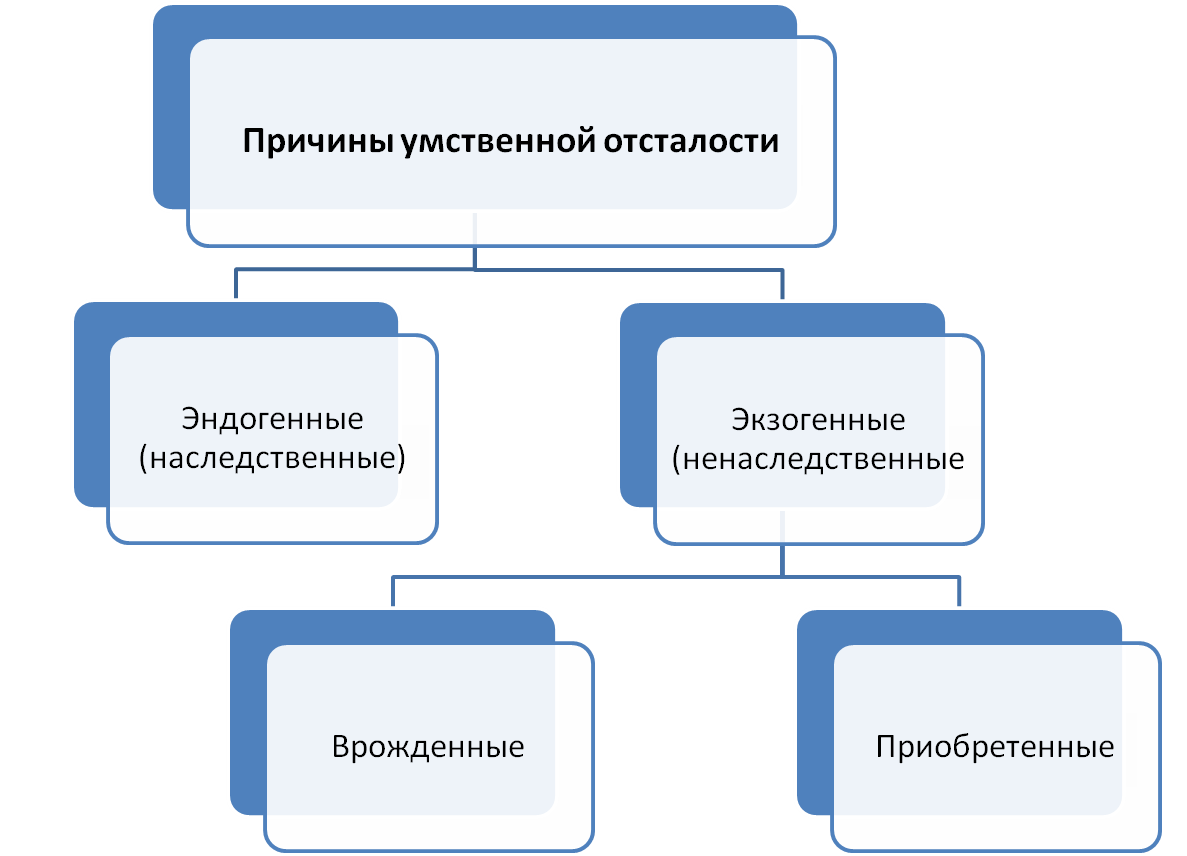 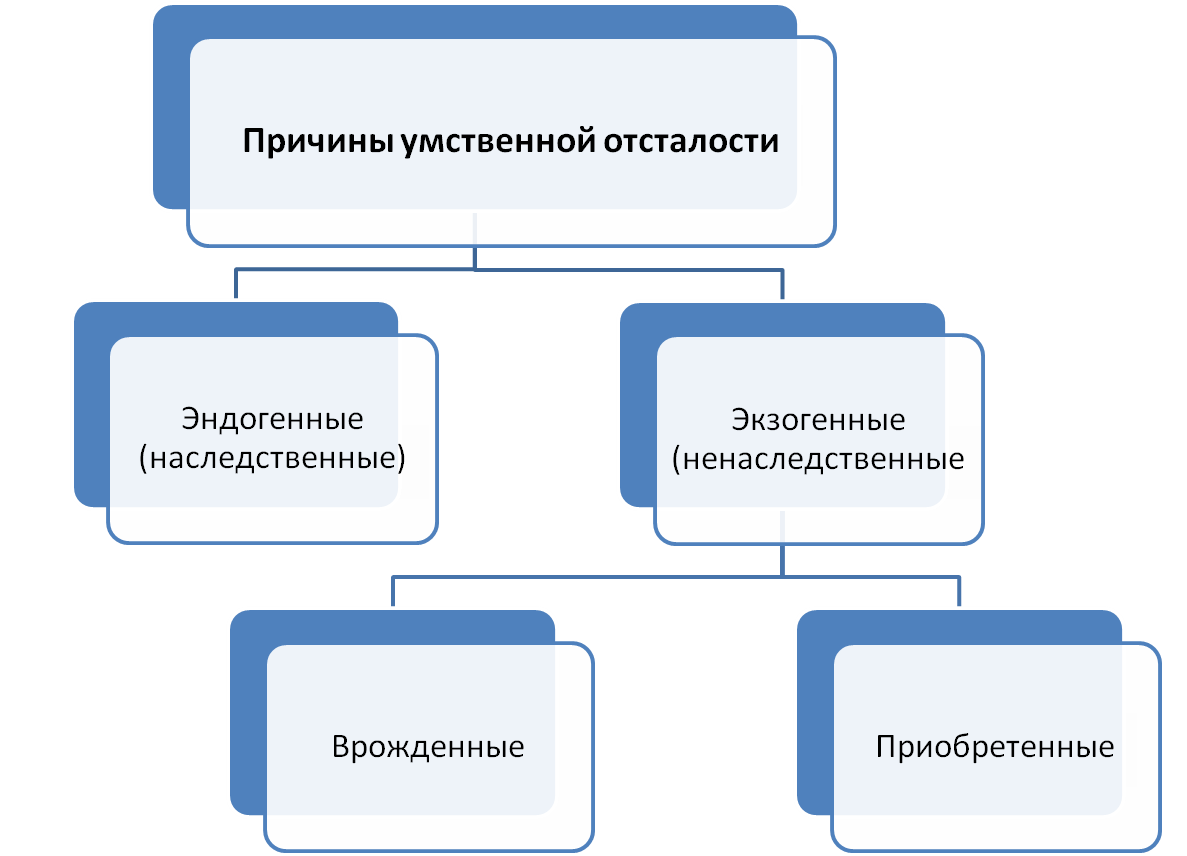 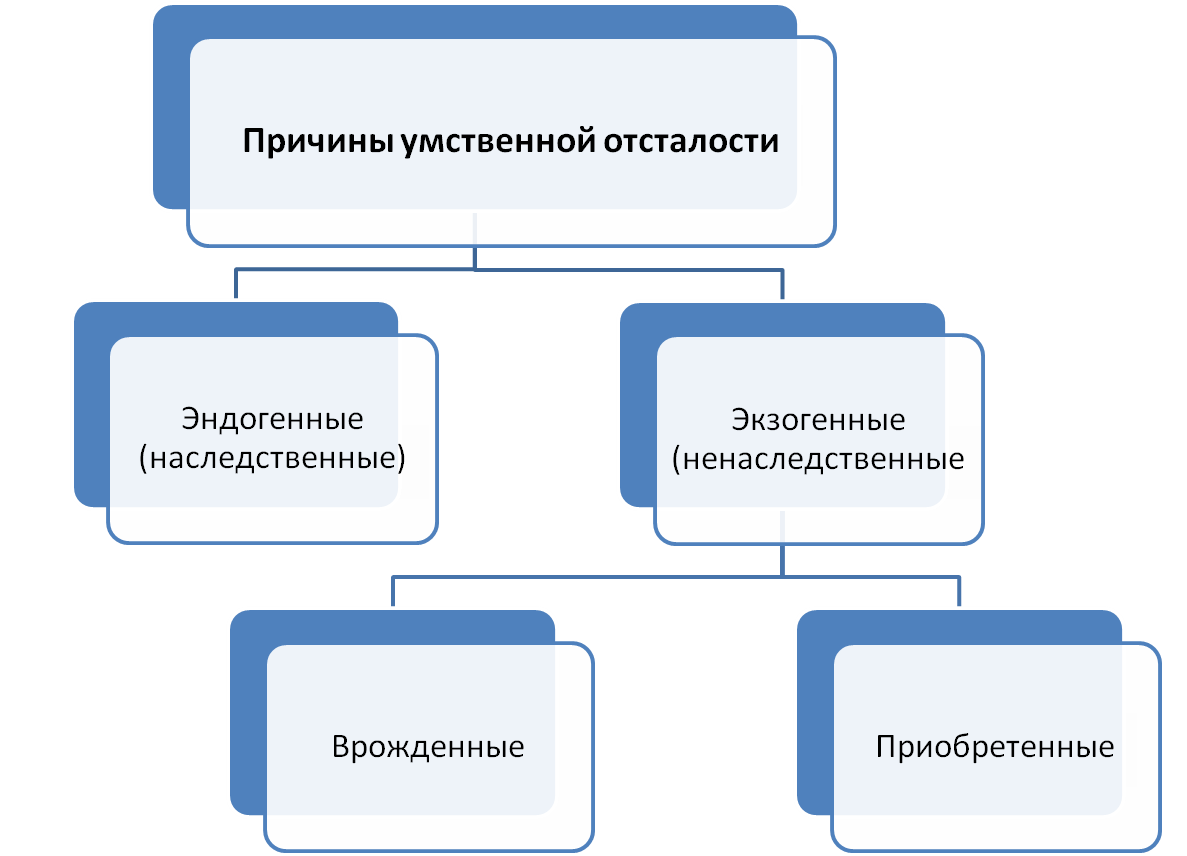 Особенности эмоциональной сферы
повышенная возбудимость или, наоборот, инертность;
трудности формирования интересов и социальной мотивации деятельности
с трудом формируются высшие чувства
настроение, как правило, неустойчивое
поведение крайне непоследовательное, случайное, поступки недостаточно целенаправленны, импульсивны, отсутствует борьба мотивов
УО ребенок бурно радуется тогда, когда нужно было бы лишь улыбнуться, не умеет сдержать гнев и агрессию, когда следовало бы лишь рассердиться
Нарушения в физическом развитии
Дисплазии, деформации формы черепа и размеров конечностей, нарушение общей, мелкой и артикуляционной моторики, трудности формирования двигательных автоматизмов
Психомоторное недоразвитие проявляется  в непродуктивности и недостаточности последовательных движений, в двигательном беспокойстве, суетливости, движения бедны, угловаты
Внимание
Непроизвольное внимание УО
Сопровождается чрезмерной отвлекаемостью. Причем у одних детей через 10-15 мин работы наблюдаются двигательное беспокойство, подвижность, другие становятся вялыми и пассивными. 
Произвольное внимание УО
Низкий уровень произвольного внимания связан с недоразвитием волевых качеств УО детей. Для них характерна также неспособность распределения внимания между различными объектами. Это обнаруживается в таком поведении ребенка, как нетерпение, задавание не относящихся к теме вопросов, выкрикивание отдельных реплик. Требуются большие усилия для привлечения внимания, фиксации, оно нестойкое, легко истощается. Это создает УО ребенку большие трудности и препятствия при овладении программой, элементами самообслуживания.
Ощущения и восприятие
Недостаточное развитие восприятия не позволяет получить правильное представление об окружающем и себе самом.
     Недостаточно улавливается сходство и различие между предметами и явлениями,, не ощущаются оттенки цветов, ошибочно оцениваются глубина и объем различных свойств предметов.
     УО детям  значительно больше времени требуется, чтобы воспринять предлагаемый материал, с трудом выделяют главное, не понимают внутренние связи между частями, медленный темп узнавания букв, цифр
    Им трудно различать объекты мало различающиеся по цвету, величине, форме
    Отмечается узость объема восприятия, УО ребенок видит лишь тот объект, который в поле его зрения
    Не улавливают смысла в сложных сюжетных картинках
    Трудности восприятия пространства
    Сложным является восприятие времени
Память
Объем запоминаемого детьми с УО материала существенно меньше, чем у их нормально развивающихся сверстников.

Чем более абстрактным является подлежащий запоминанию материал, тем меньшее его количество запоминают УО дети.

Точность и прочность запоминания детьми и словесного и наглядного материала низкая. Воспроизводя его, они многое пропускают, переставляют местами элементы, составляющие единое целое, нарушая их логику, часто повторяются, привносят новые элементы, основываясь на случайных ассоциациях. 
Память УО отличается замедленностью, непрочностью, неточностью воспроизведения, информация быстро забывается
Неразвито логическое опосредованное запоминание, в то же время механическая память может оказаться сохранной
Память
Слабость памяти УО проявляется в трудностях не столько получения, сохранения, сколько  ее воспроизведения
Воспроизведение – сложный процесс, требующий большой волевой активности и целенаправленности
Воспроизведение УО носит бессистемный характер, характерная особенность – привнесение того, что не было при запоминании, трудности при воспроизведении словесного материала
Свойственна эпизодическая забывчивость – она связана с переутомлением н.с. , из-за общей ее слабости
Чаще наступает состояние охранительного торможения, поэтому очень важно соблюдать режим дня и отдыха
Большие затруднения воспоминания о внутренних логических связях и обобщенных словесных объяснениях
Мышление
Анализ предметов проводят бессистемно, пропуская важные свойства
Не умеют выделять главное в предметах, сравнение по несущественным признакам
Затрудняются находить сходное и различное в предметах и явлениях
Не понимают своих неудач, довольны собой и своей работой
не может самостоятельно оценить свою работу
характерны сниженная активность, тугоподвижность мыслительных процессов
УО дети обычно начинают выполнять работу, не дослушав инструкции, не поняв цели задания, без плана действия
Специальные образовательные условия:
Специальные образовательные программы.
Адекватная среда жизнедеятельности.
Проведение коррекционно-педагогического процесса олигофренопедагогами, логопедами.
Предоставление медицинских, психологических и социальных услуг.
Обязательный учет особенностей развития каждого ребенка.
Применение специальных методов и средств обучения и воспитания.
Литература
Основная: 
Основы олигофренопедагогики / В.М. Мозговой, И.М. Яковлева, А.А. Еремина. – М.: Академия, 2010.
Олигофренопедагогика/Т.В. Алышева, Г.В. Васенков, В.В. Воронкова и др. – М.: Дрофа, 2009.
Дополнительная:
Психология лиц с умственной отсталостью: Уч
 -- метод. пособие / Составитель Е.А. Калмыкова. – Курск: Курск. гос. ун-т, 2007.